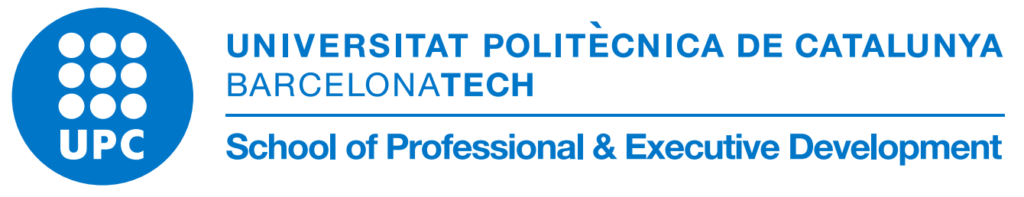 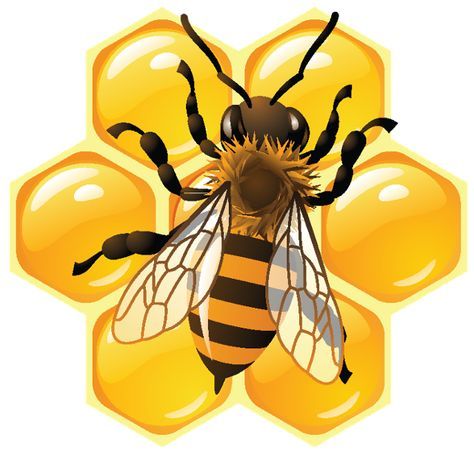 Propuesta Proyecto Fin de Postgrado
PARTE 3: PLANTAS
MELIFERAS
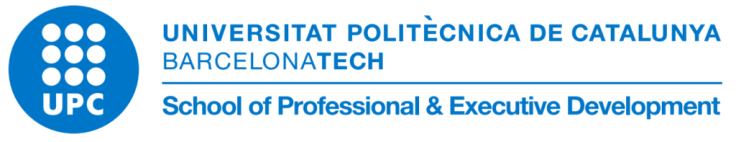 Proposta de Projecte Fi de Postgrau
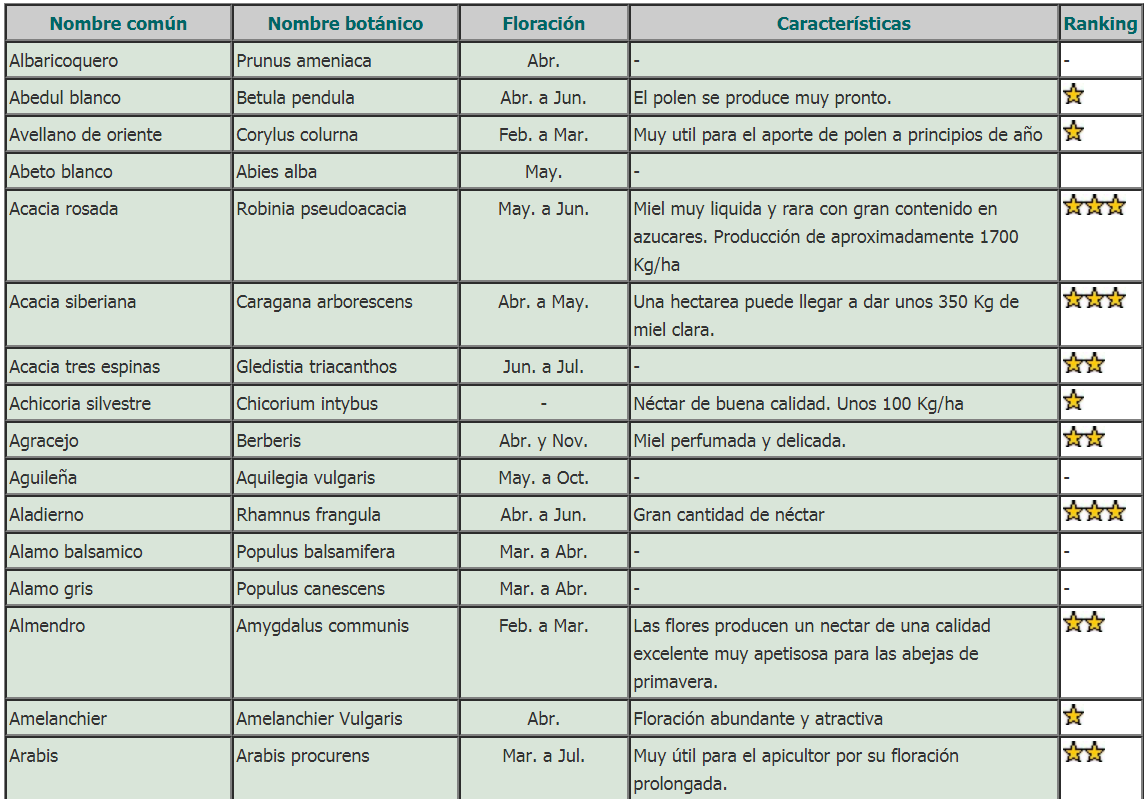 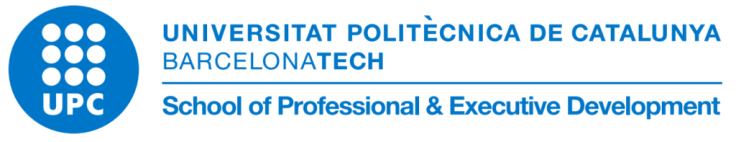 Proposta de Projecte Fi de Postgrau
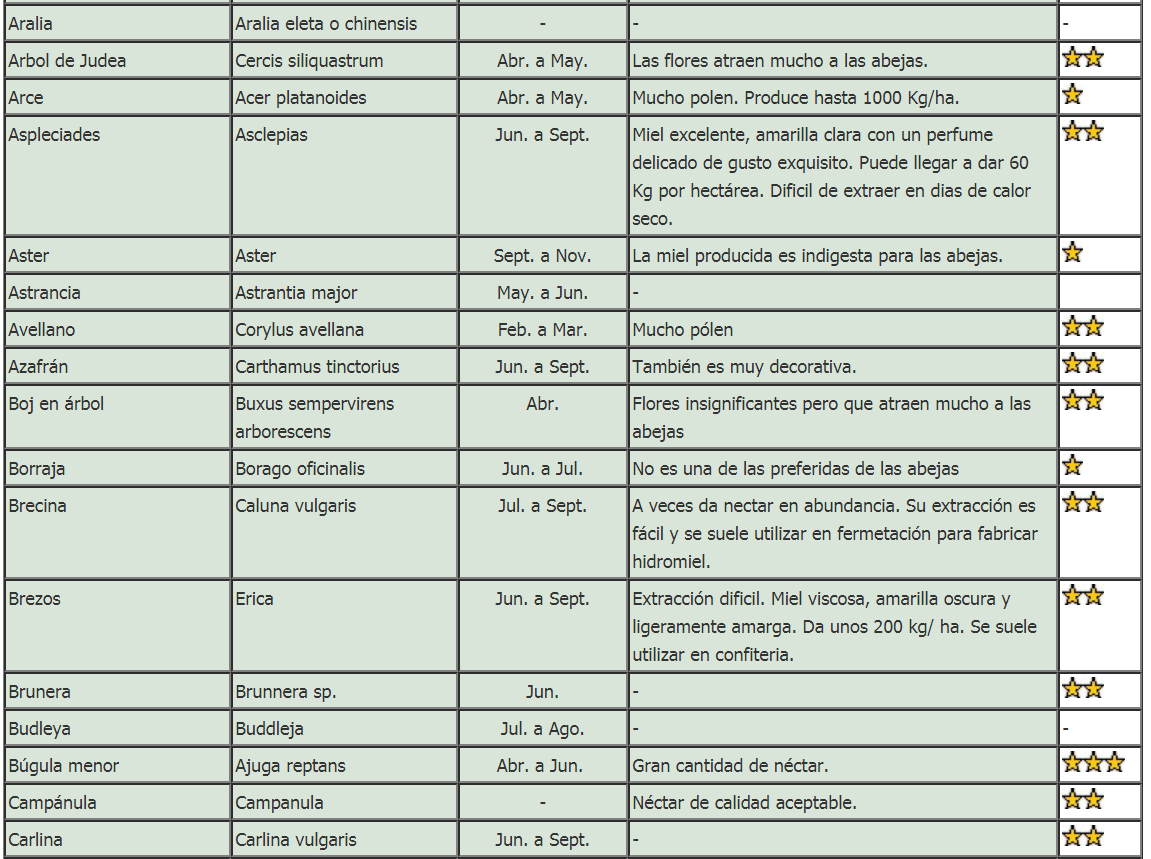 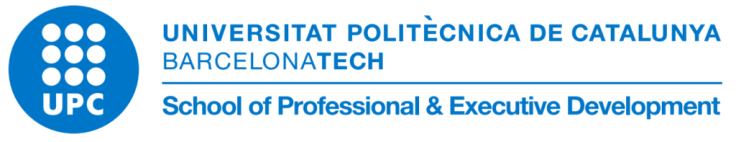 Proposta de Projecte Fi de Postgrau
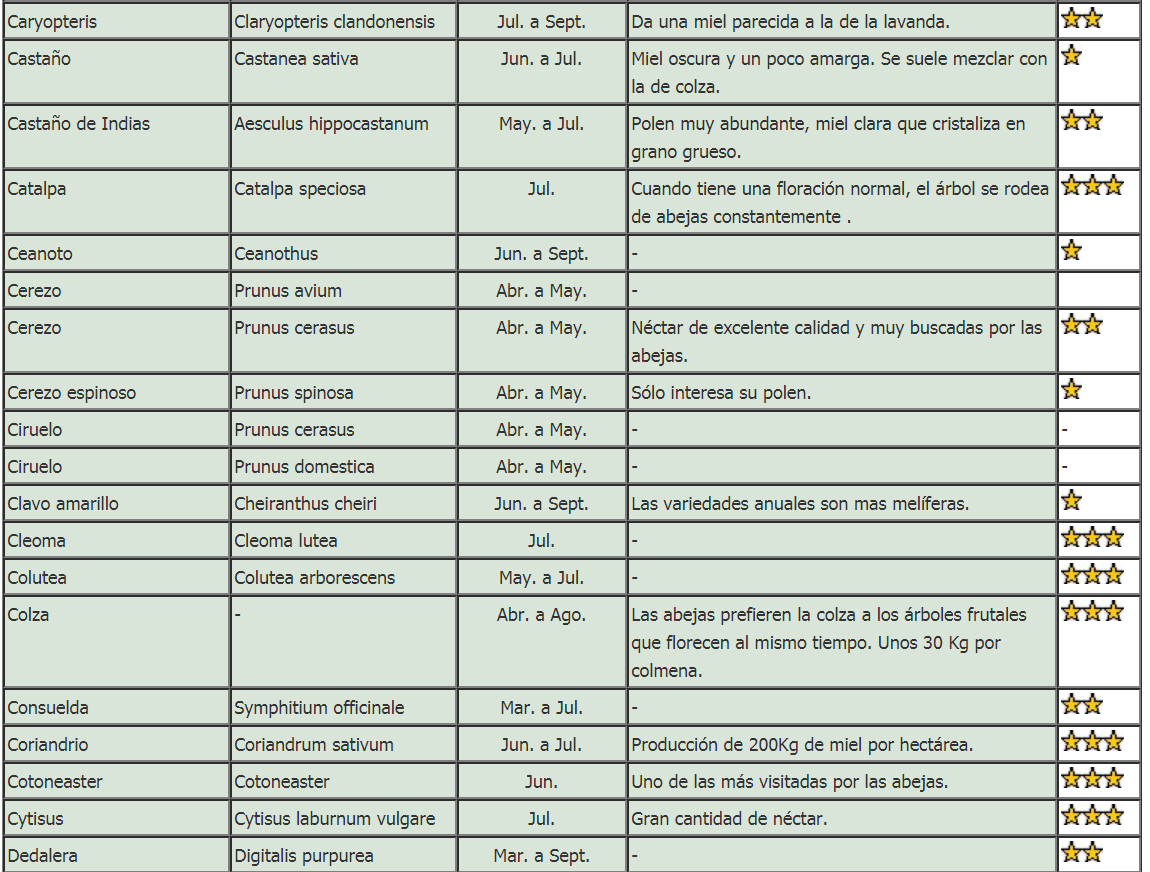 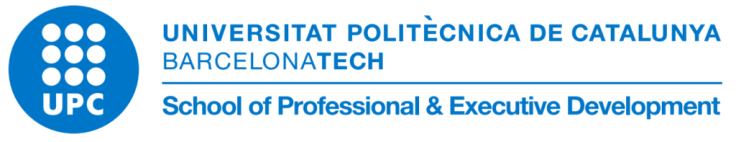 Proposta de Projecte Fi de Postgrau
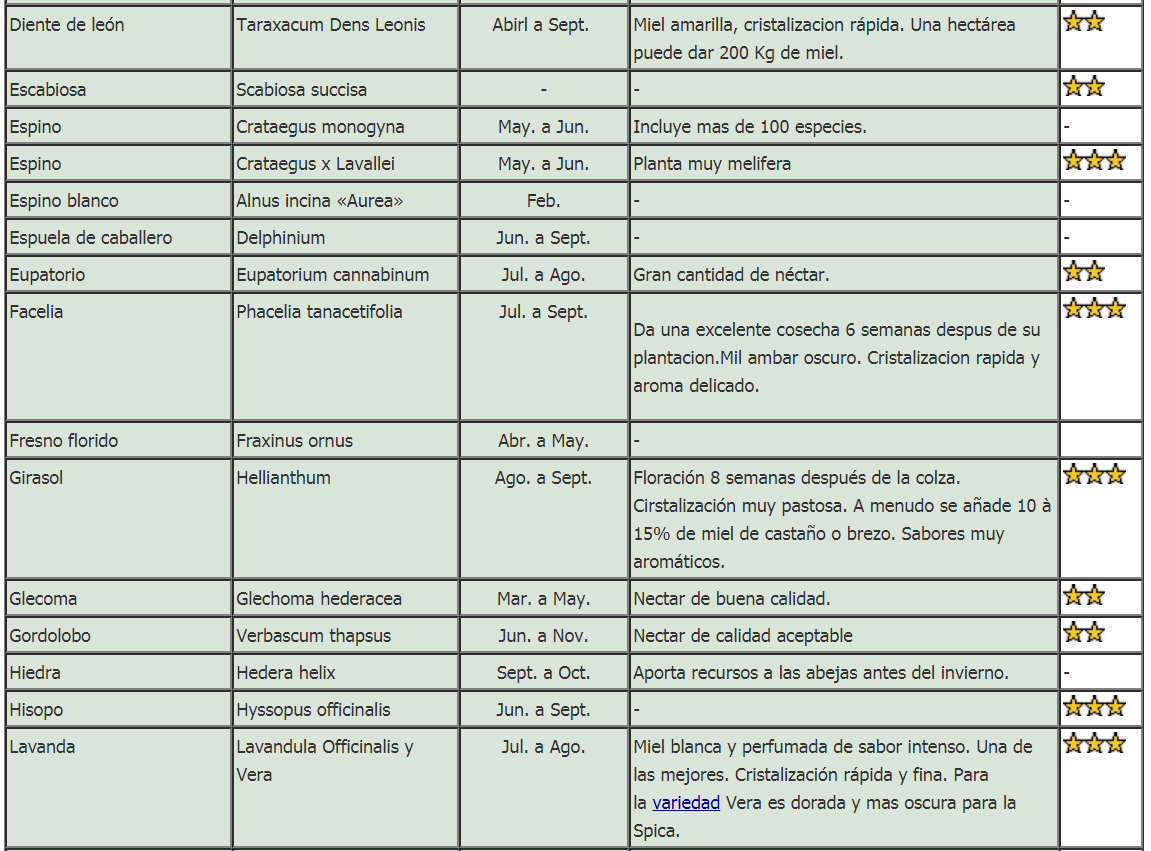 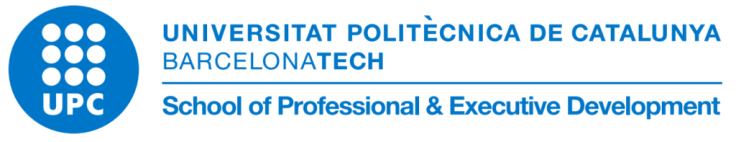 Proposta de Projecte Fi de Postgrau
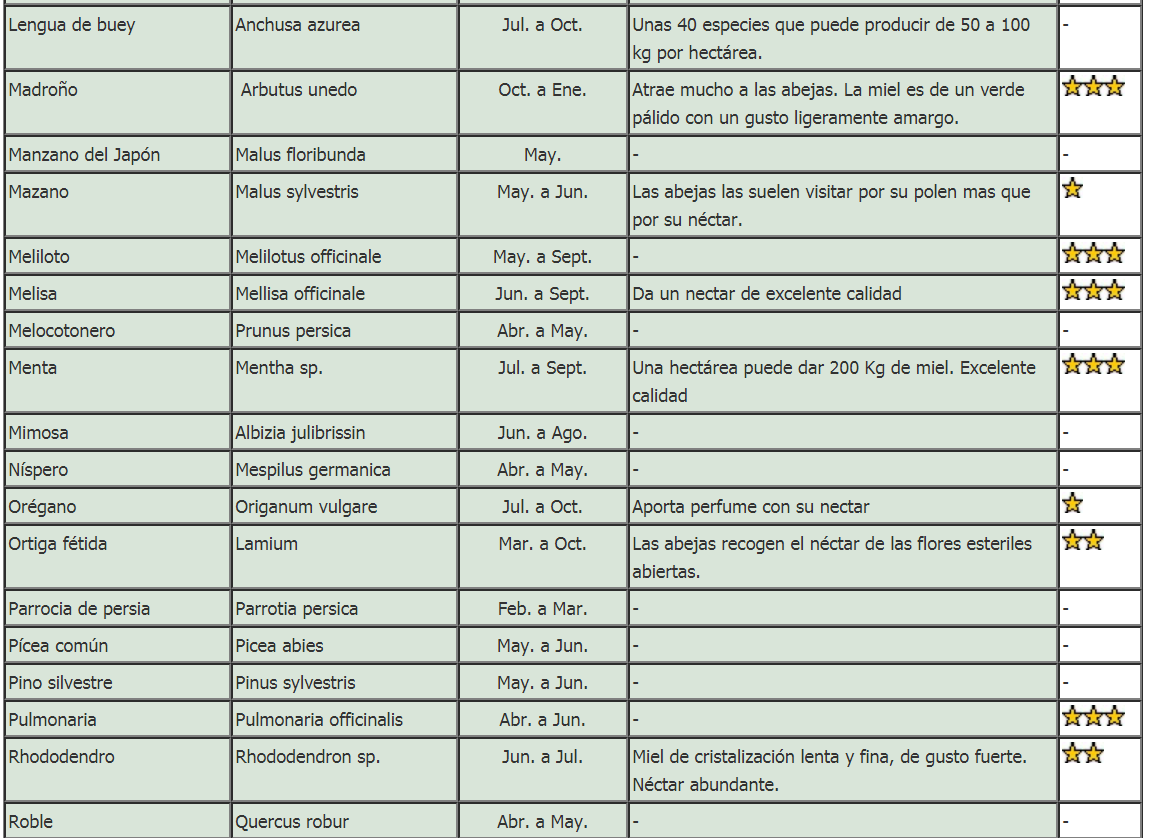 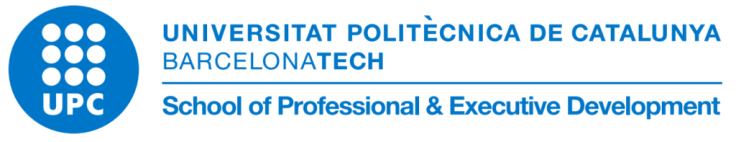 Proposta de Projecte Fi de Postgrau
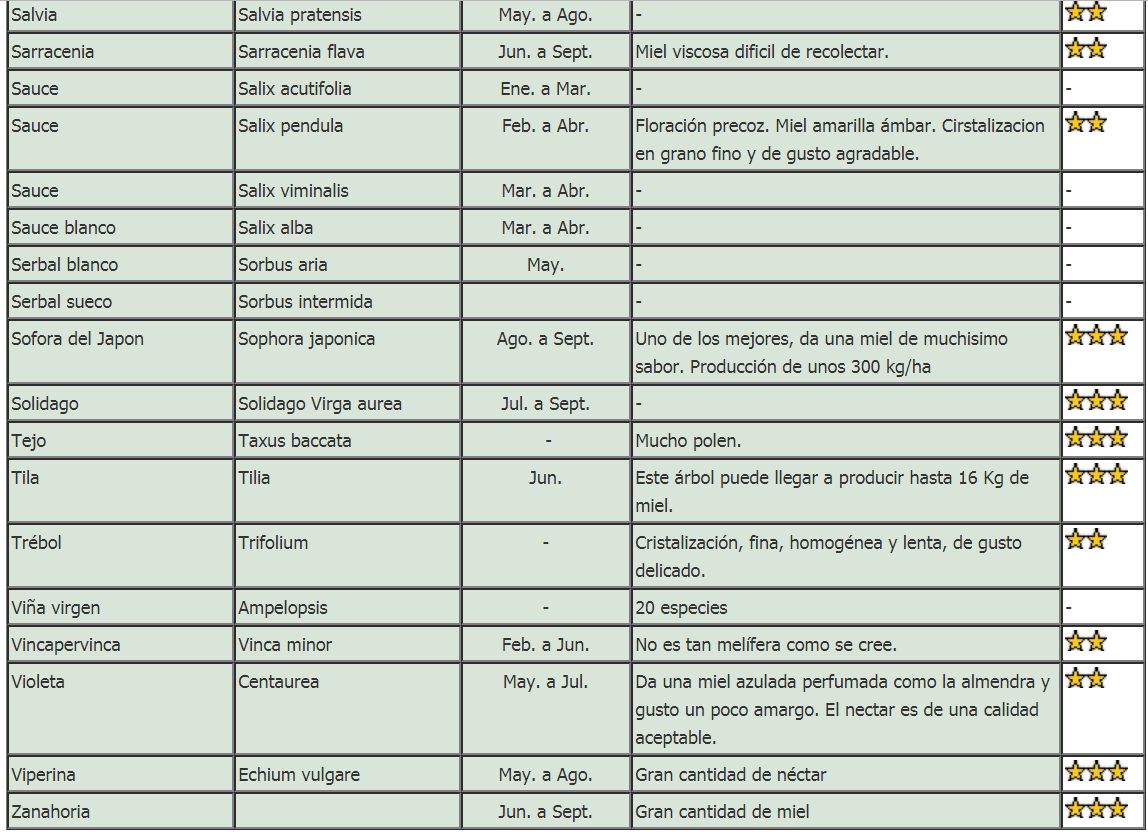 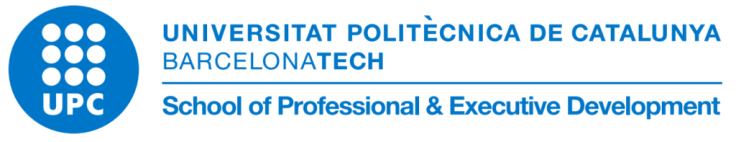 Proposta de Projecte Fi de Postgrau
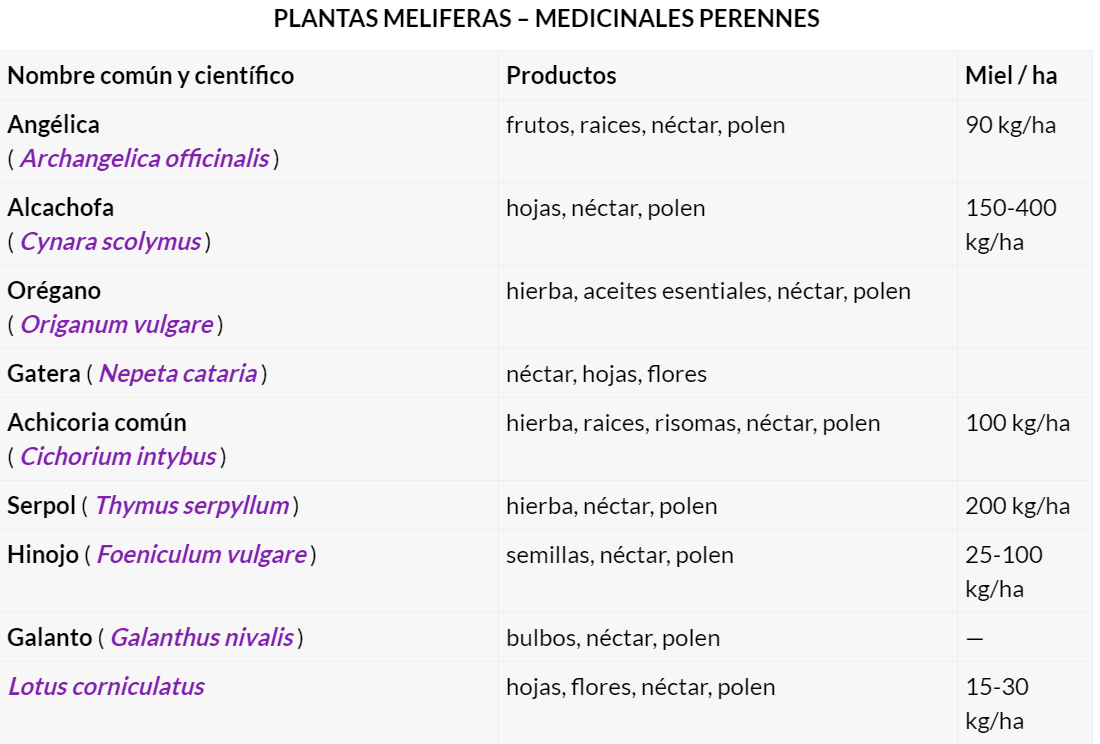 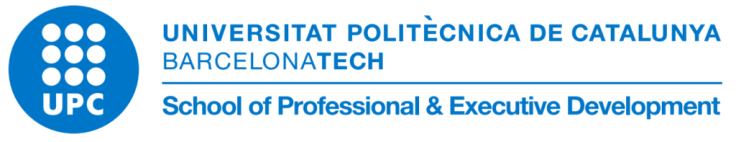 Proposta de Projecte Fi de Postgrau
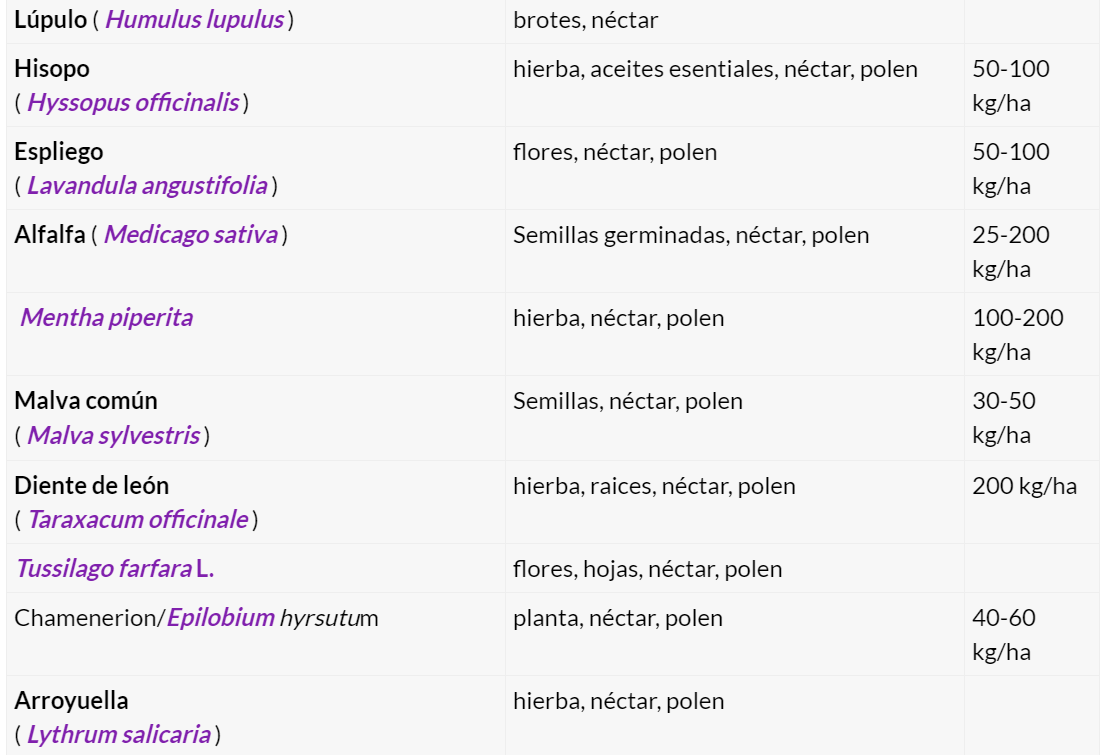 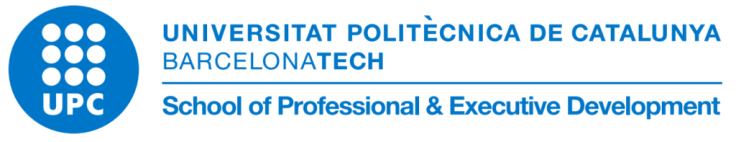 Proposta de Projecte Fi de Postgrau
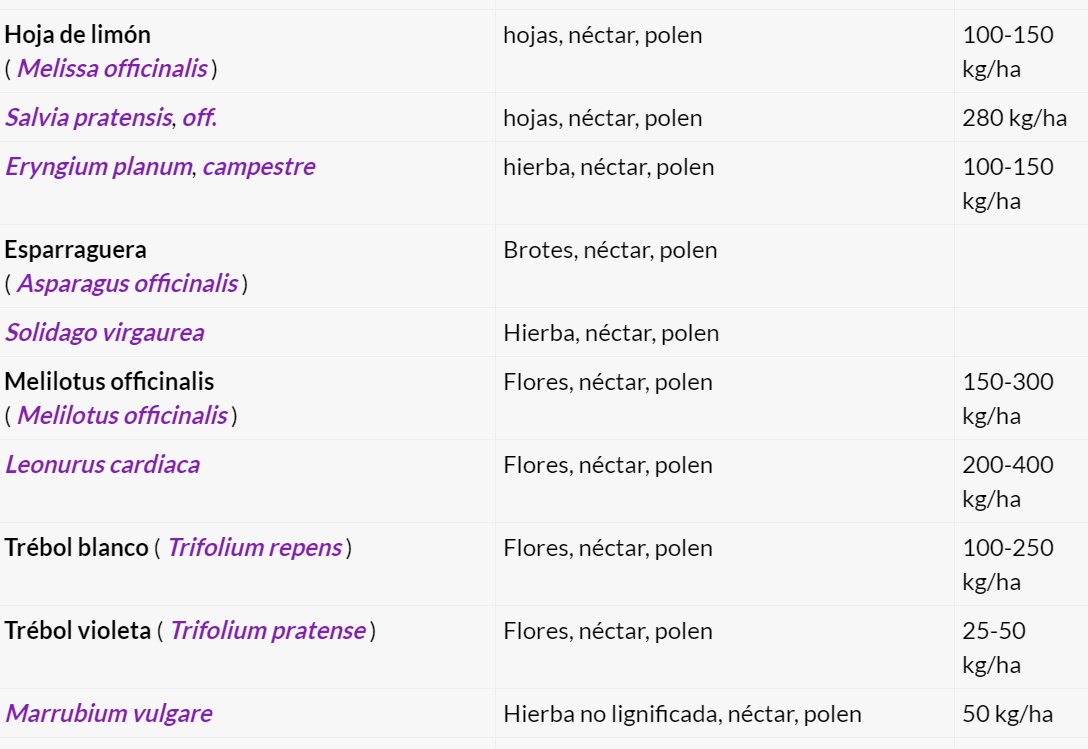 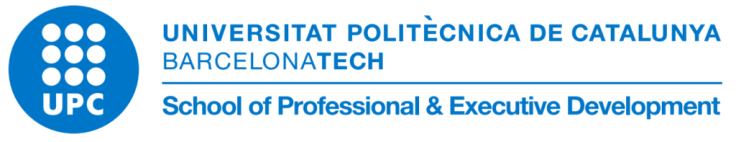 Proposta de Projecte Fi de Postgrau
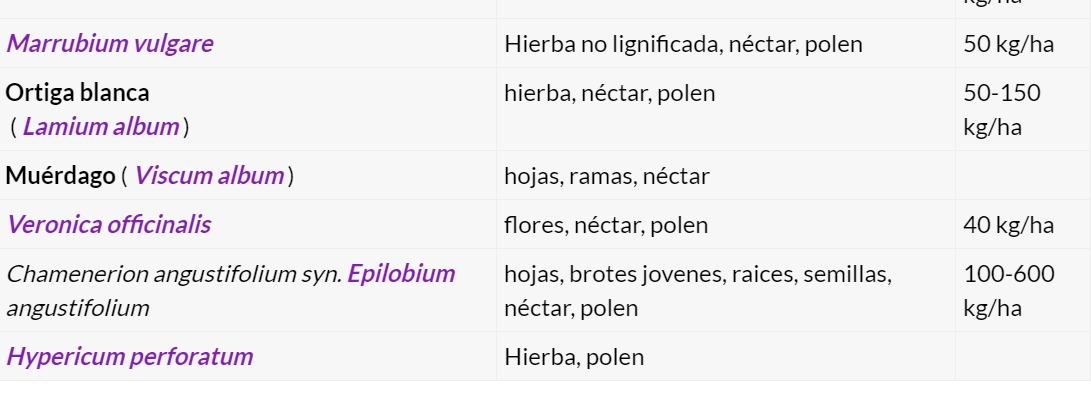 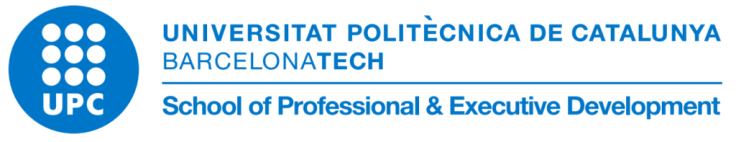 Proposta de Projecte Fi de Postgrau
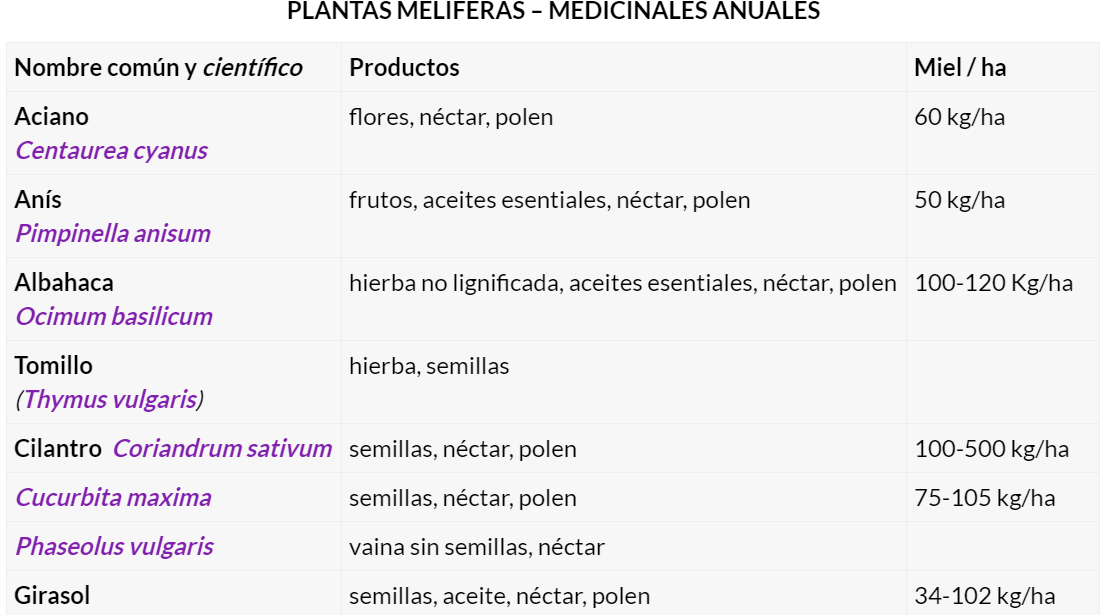 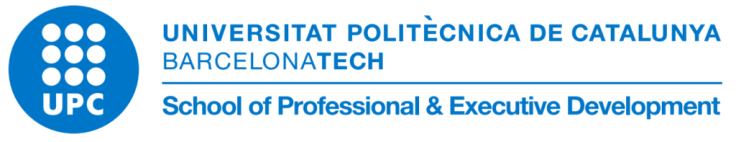 Proposta de Projecte Fi de Postgrau
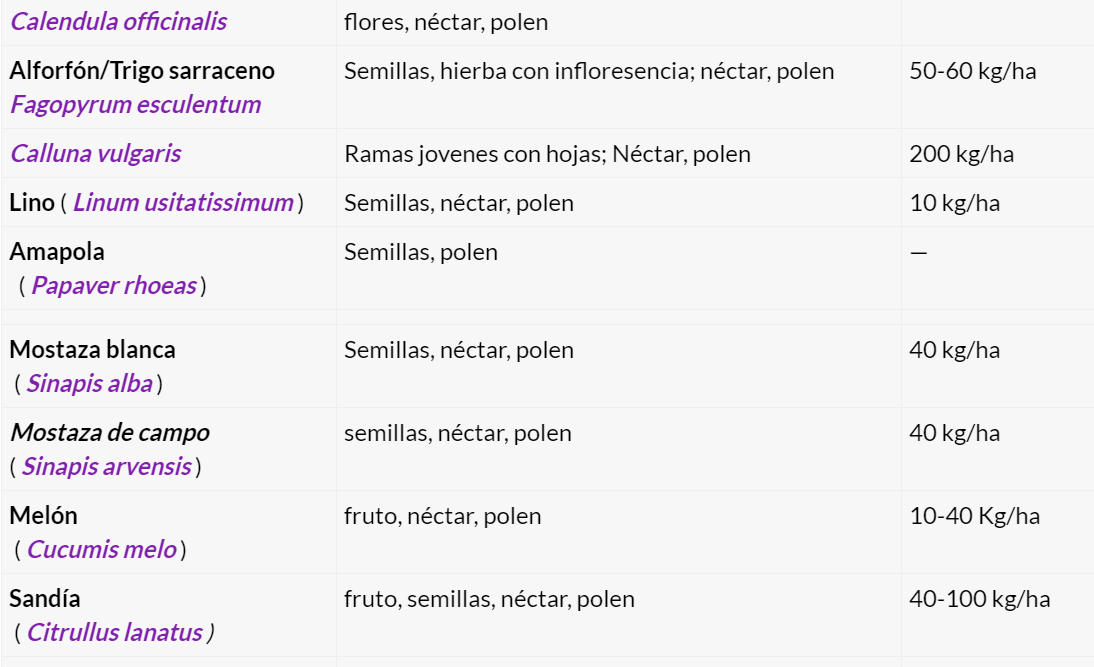 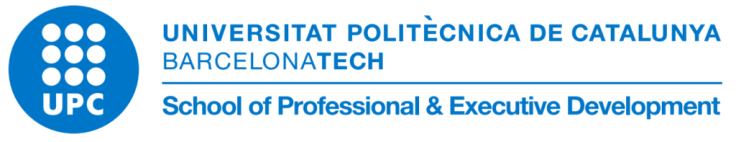 Proposta de Projecte Fi de Postgrau
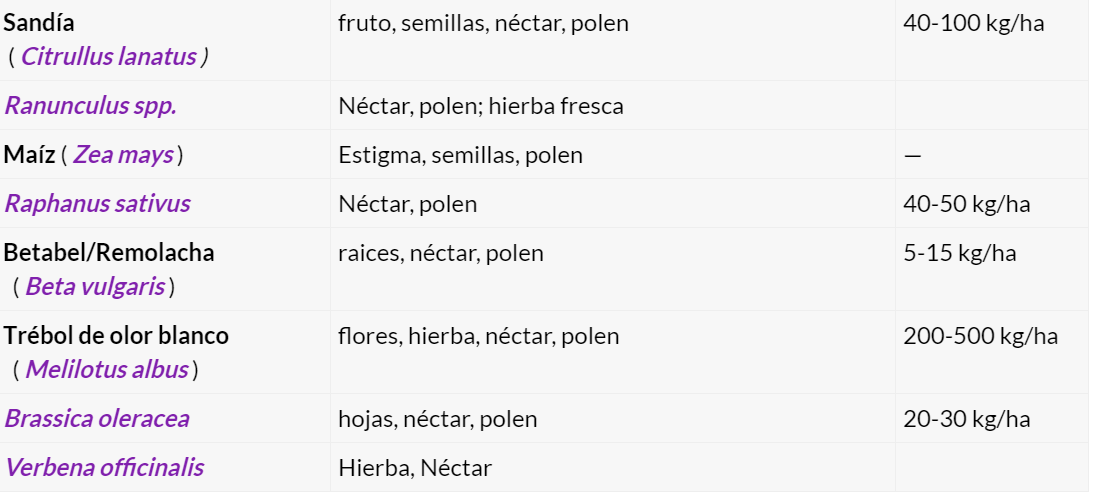 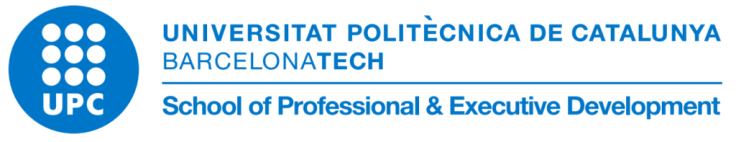 Proposta de Projecte Fi de Postgrau
Esta es una lista de prácticamente todas la flora melífera existente principalmente en nuestro país y otros, no sé si también será a nivel mundial, ya que por definición una planta melífera es aquella que produce polen y nectar.

Por lo tanto faltaría saber escoger qué tipo de plantas deberíamos usar para su producción en una sala blanca con focos (tipo cultivo interior de marihuana que todos más o menos conocemos)

A parte de esto, las abejas beben agua, con lo cual este es un factor a tener en cuenta.
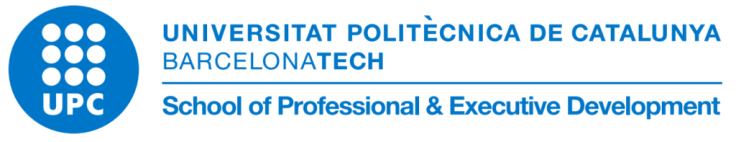 Proposta de Projecte Fi de Postgrau
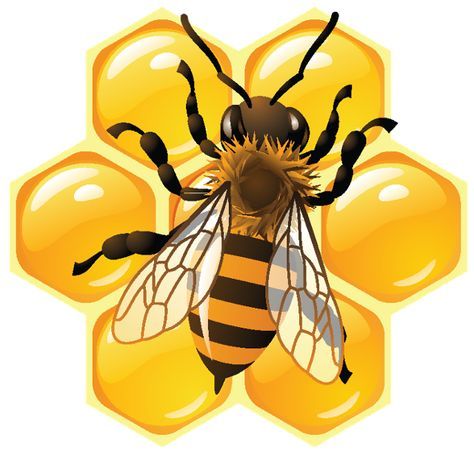